POLYNOMIALS
MANJEEL KUMAR
Assistant Professor
D.A.V. College, Hoshiarpur
POLYNOMIAL
POLY+NOMIAL

POLY  MEANS    MANY

NOMIAL  MEANS    TERM
An expression of the form
Main Points
Various types of Polynomials
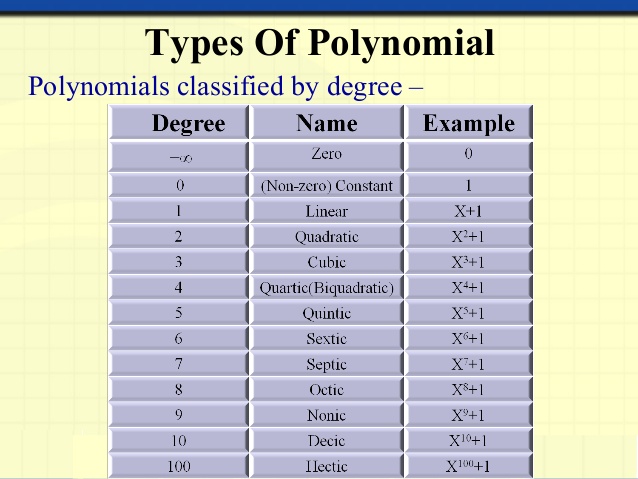 Equality of two polynomials
Sum of two polynomials
Example
Difference of two polynomials
Product of two polynomials
Important Points
The leading coefficient of product of two polynomials is equal to product of their leading coefficients.
The constant term of product of two poly
    -nomials is equal to product of their constant       	terms.
  The degree of product of two non-zero      polynomials is the sum of their degrees
      i.e. deg.(f(x)g(x))= deg.(f(x))+deg.(g(x))
Divisibility of Polynomials
Euclidean Algorithm for Polynomials
Remainder Theorem
Factor Theorem
Horner’s Method of Synthetic Division
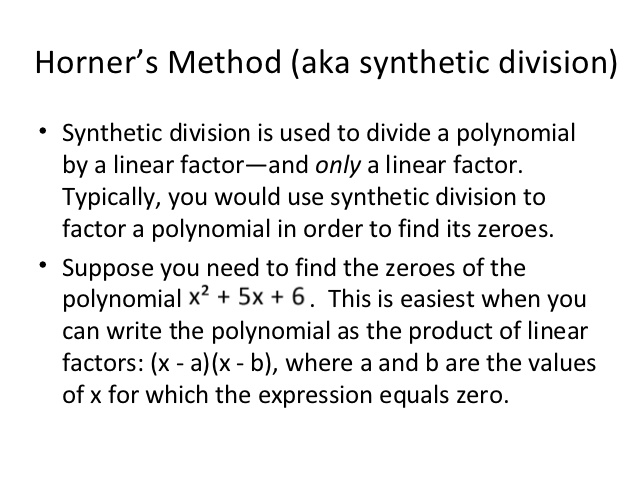 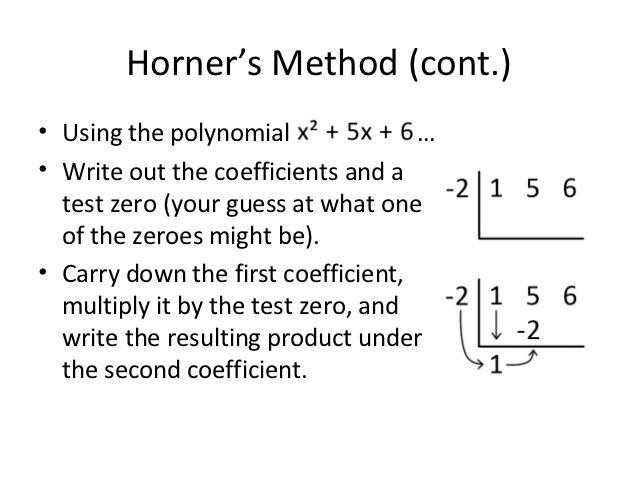 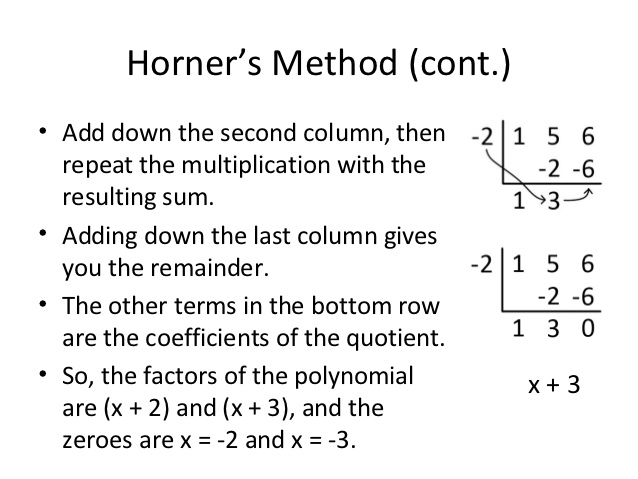 THANKS.